Ушкова Наталья Михайловна

 «ПРОБЛЕМЫ И ОПЫТ
СОЗДАНИЯ ПЕРВОГО СРЕДИ СУБЪЕКТОВ РФ ЛЕСОПАРКОВОГО ЗЕЛЕНОГО ПОЯСА 
Г. СМОЛЕНСКА В СОСТАВЕ НОВОЙ ОСОБО ОХРАНЯЕМОЙ ПРИРОДНОЙ ТЕРРИТОРИИ РЕГИОНАЛЬНОГО ЗНАЧЕНИЯ 
«КРАСНЫЙ БОР»
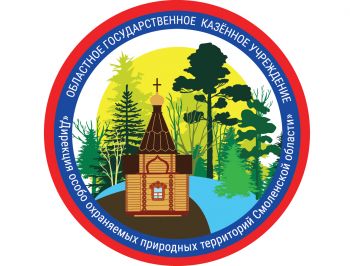 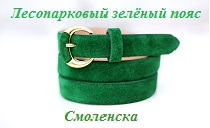 Проблемные вопросы при создании лесопаркового зеленого пояса
1
2
3
4
5
Подготовительный этап работы 
       по созданию ЛЗП г. Смоленска
проведен во второй половине 2016 г.
1. В соответствии с техническим заданием, из предложенных администрацией г. Смоленска территорий,  специализированной организацией исключены земельные участки:
предоставленные для размещения объектов капитального строительства, либо земельные участки, на которых находятся объекты капитального строительства (в том числе объекты незавершенного строительства); 
 зарезервированные для государственных и муниципальных нужд;
указанные в лицензиях на пользование недрами и участки недр, включенные в перечень участков недр федерального или местного значения и др.
2. С учетом исключенных земельных участков,  определены: 
- площадь;
- поворотные точки границ  ЛЗП г. Смоленска.
3. Специализированная лаборатория выполнила лесопатологическое обследование насаждений лесопарка и определила видовой состав, возраст и состояние зеленых насаждений.
4. Департамент Смоленской области по природным ресурсам и экологии материалы по обоснованию создания ЛЗП г. Смоленска согласовал с организациями и ведомствами.
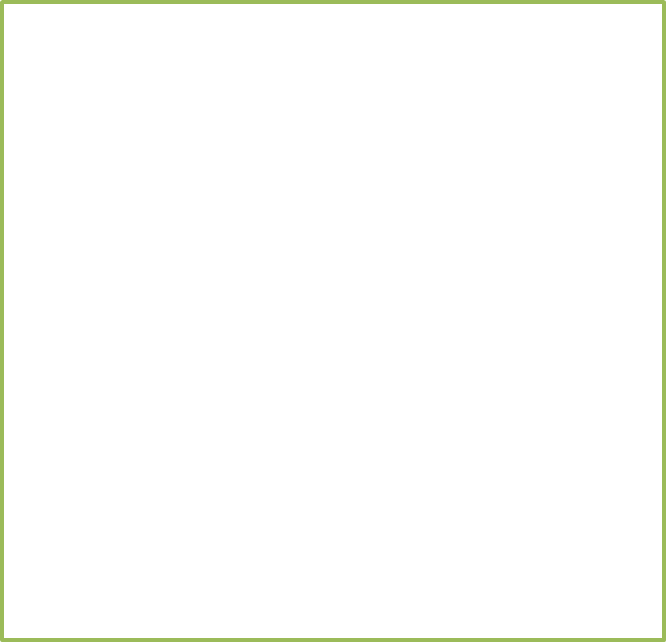 Этап работы  по создание ЛЗП г. Смоленска 
 в соответствии с требованиями
 ст. 62.2 закона № 353-ФЗ
1. 24.01.2017 Департамент Смоленской области по природным ресурсам и экологии направил в Общественную палату Смоленской области мотивированное  ходатайство   о   создания  лесопаркового   зеленого   пояса   г. Смоленска, с указанием точной площади и картографического материала границ  ЛЗП.
2. 25.01.2017 г.   Общественная палата Смоленской области приняла ходатайство и опубликовала в областной газете «Смоленские новости» объявление с информацией о проведении общественных (публичных) слушаний по вопросу создания лесопаркового зеленого пояса г. Смоленска. 
3. 28.02.2017 в здании Областной администрации состоялись Общественные    (публичные)   слушания.   Результаты проведения слушаний: 
- протокол  с принятым единогласно решением создать лесопарковый зеленый пояс  направлен в Смоленскую областную Думу. 
4. 23.03.2017 Постановлением № 138  Смоленская областная Дума   создала лесопарковый зеленый пояс г. Смоленска площадью  3 886 559 кв. м. 
5. 21.08.2017 в единый государственный реестр недвижимости внесены сведения о границах «Лесопаркового зеленого пояса города Смоленска». 
6. В сети интернет на сайте Департамента Смоленской области по природным ресурсам и экологии размещается   информация о состоянии и ведении мониторинга ЛЗП.
Регламент по созданию ЛПЗ г. Смоленска, установленный  законом № 353-ФЗ полностью соблюден.
Схема функциональных зон особо охраняемой природной территории памятника природы регионального значения «Красный Бор»
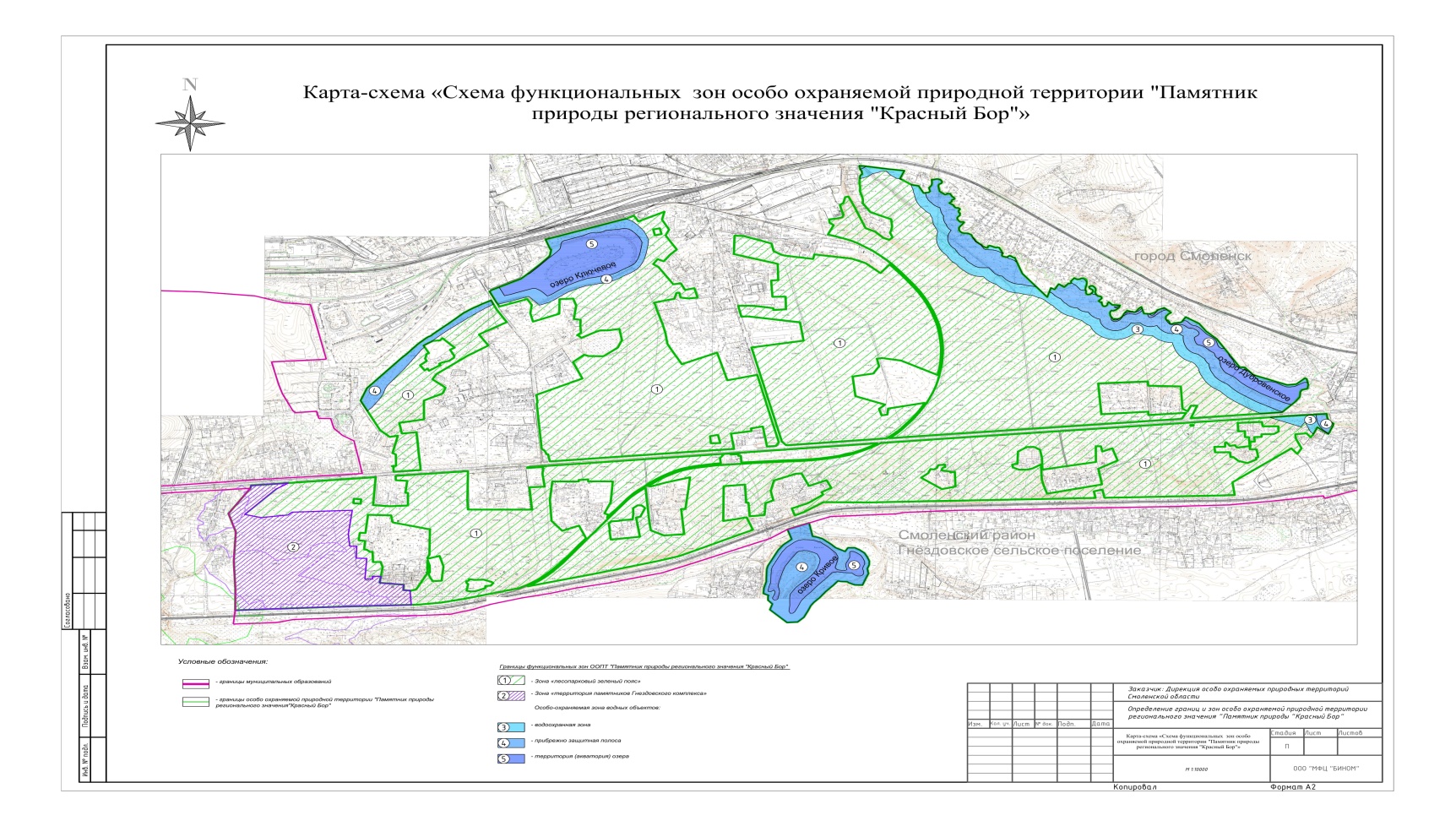 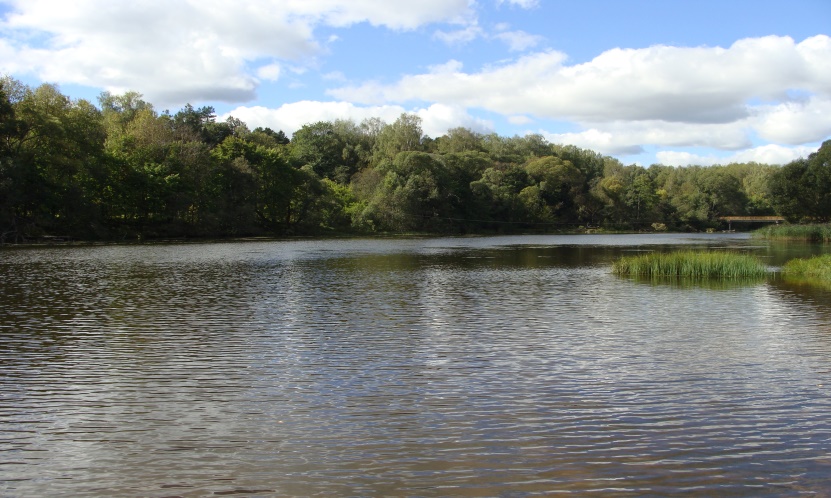 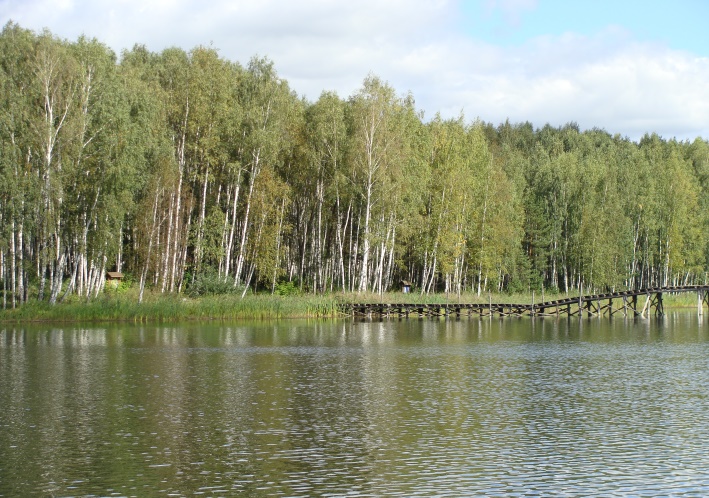 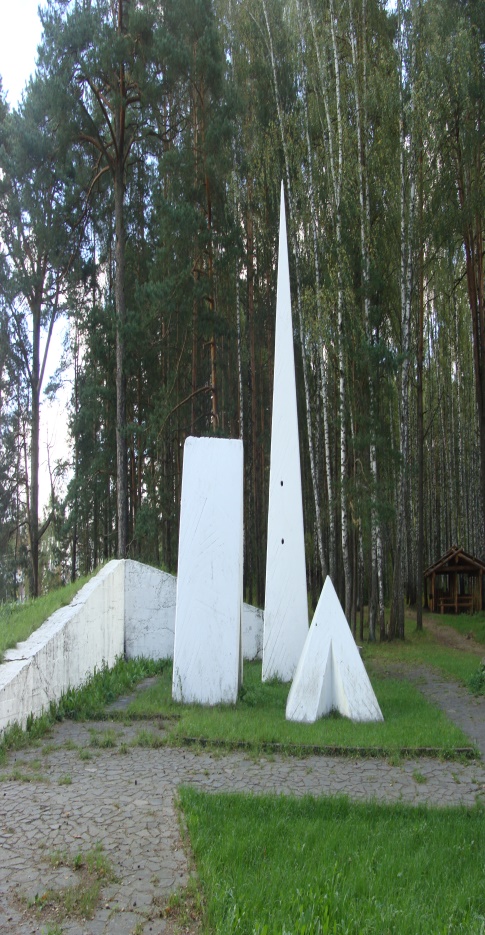 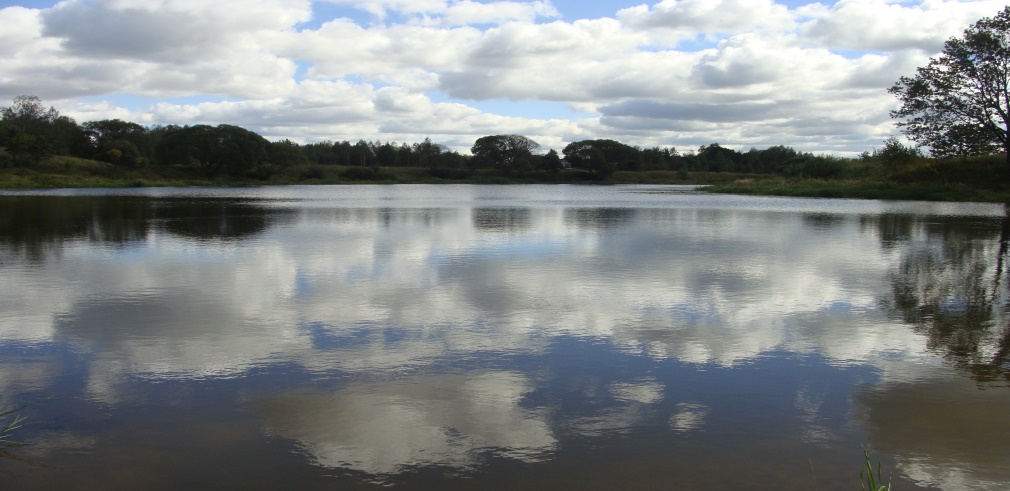 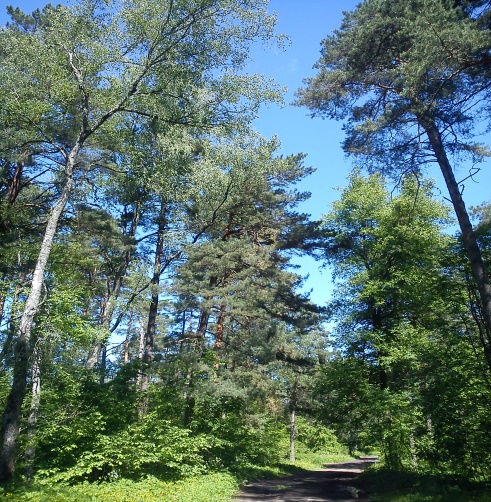 Особо охраняемая природная территория 
  «Красный Бор»
Спасибо за внимание!